Figure 1.  Fresh steam-flaked corn with a large population of house flies (dark spots) in summer months. A) low power and B) higher power image.
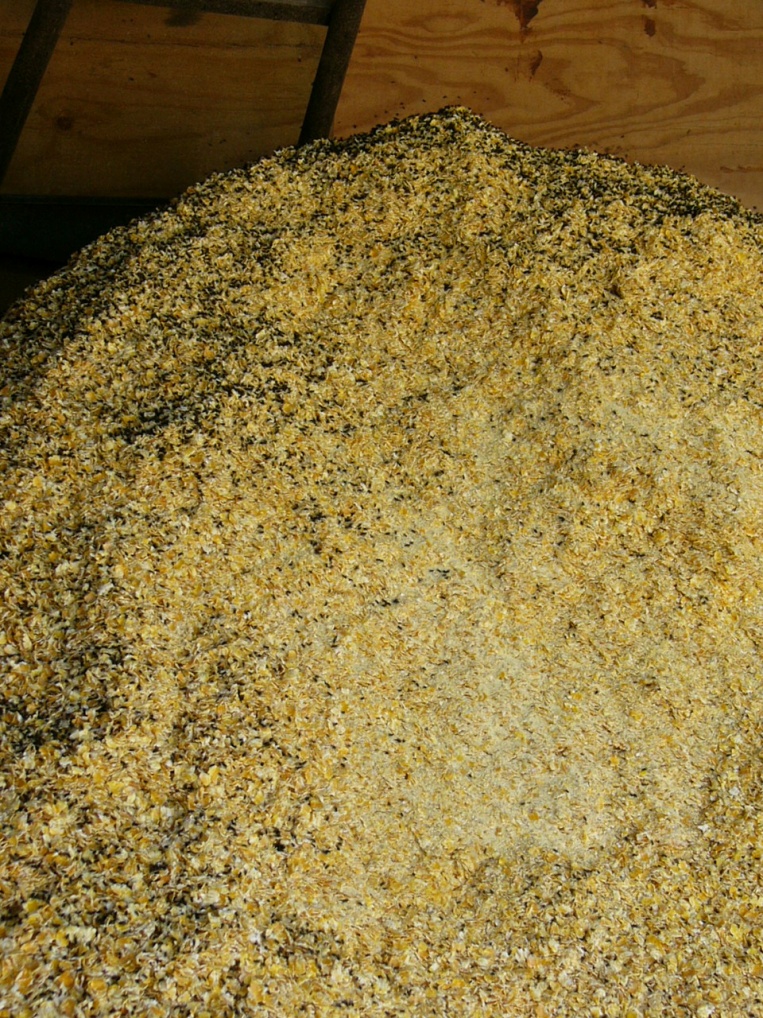 A
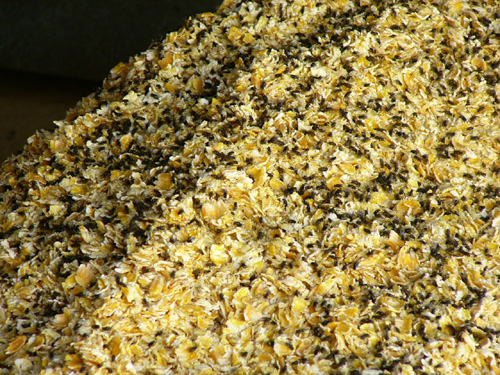 B